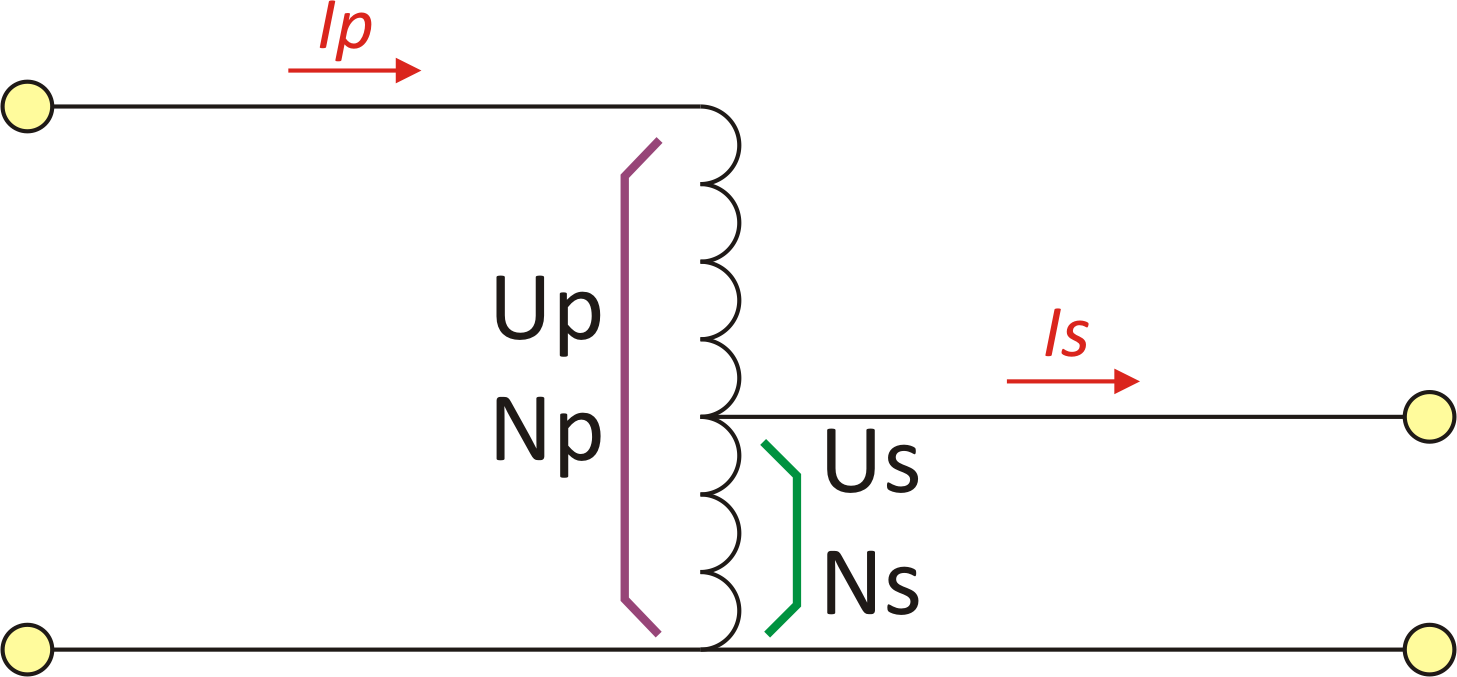 Transformatoren
Overzicht
soorten transformatoren
6 BEI 
Stijn Vanhee 2009
[Speaker Notes: Overzicht soorten transformatoren
Stijn Vanhee 2009]
Spaartransformator (of autotransformator)
Deel van primaire wikkeling wordt gebruikt als secundaire:
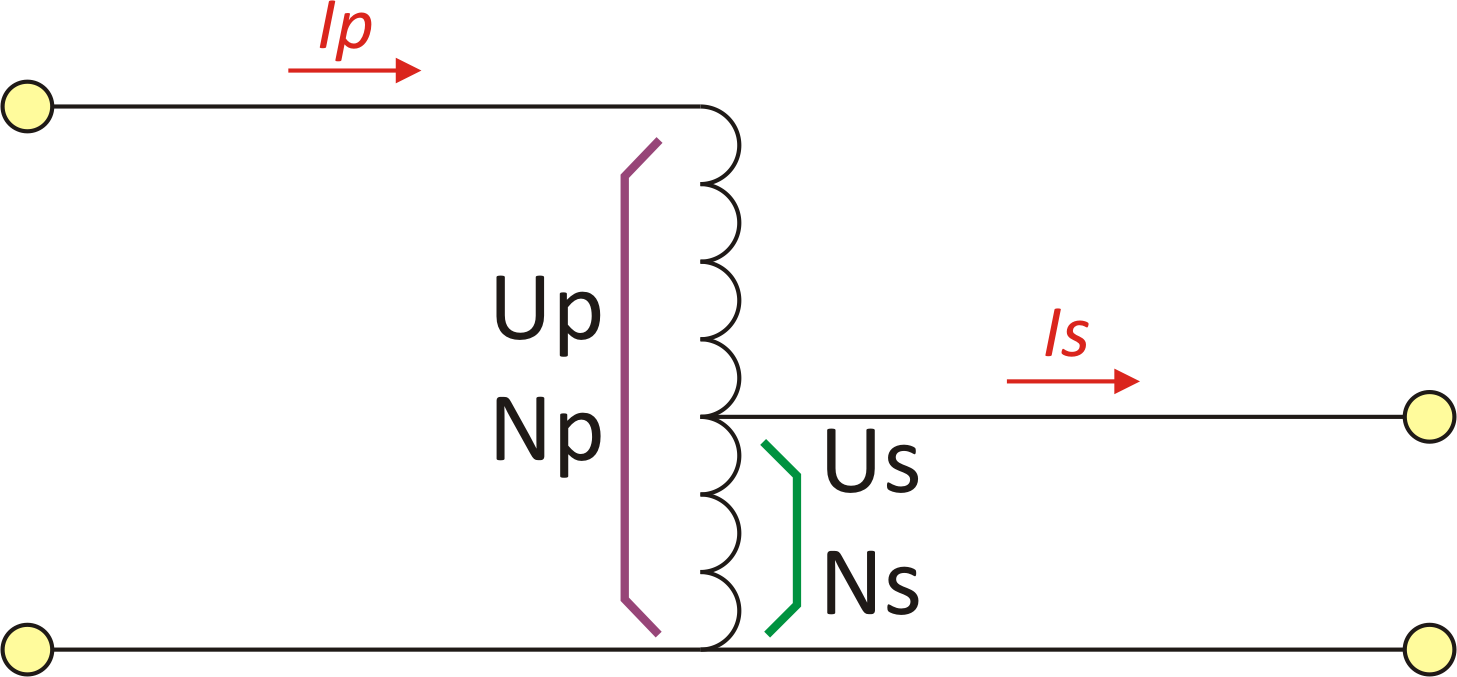 Spaartransformator (of autotransformator)
Spaartransformator (of autotransformator)
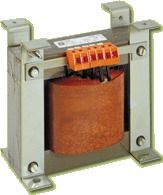 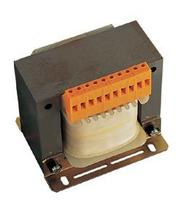 Regelbare transformator (variac)
Met een regelbare transformator kan de spanning van de secundaire geregeld worden:
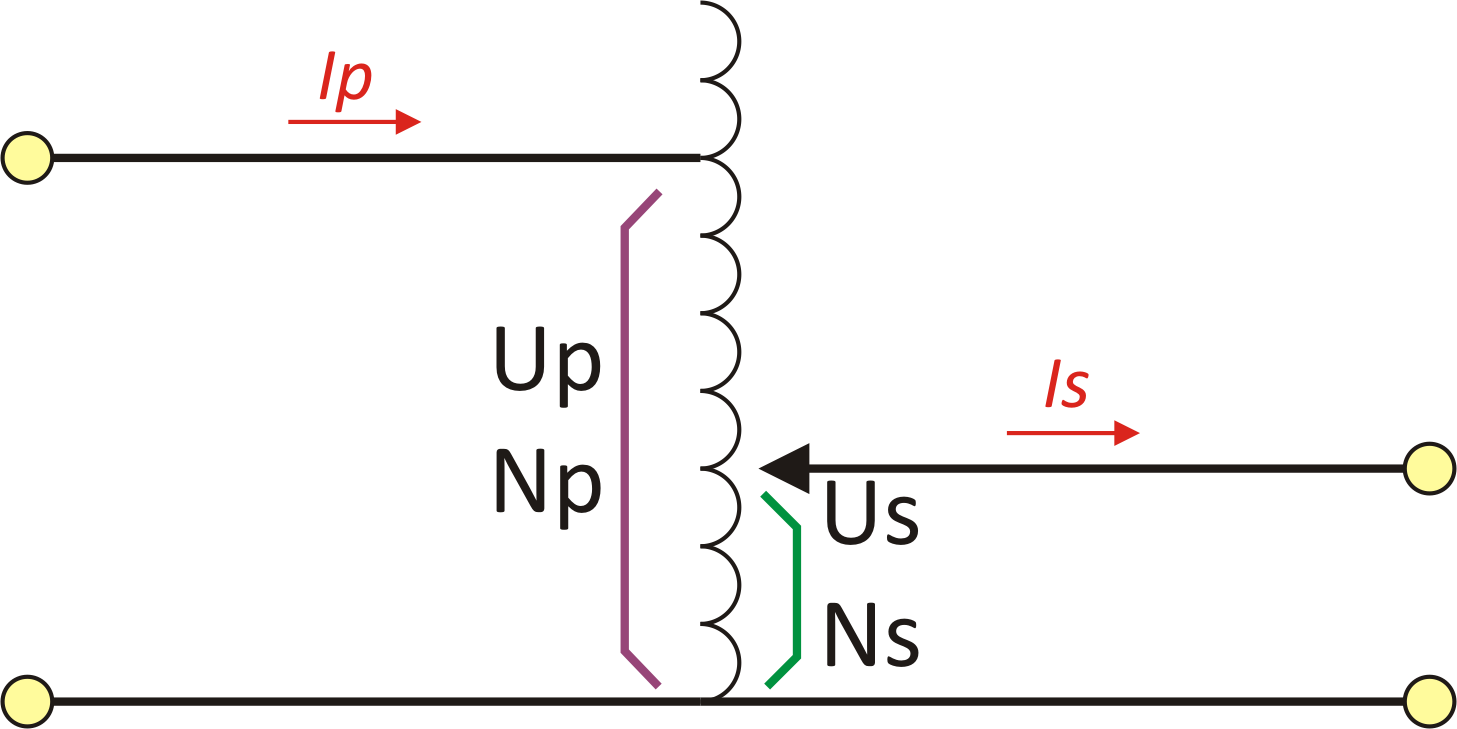 Regelbare transformator (variac)
Met een regelbare transformator kan de spanning van de secundaire geregeld worden:
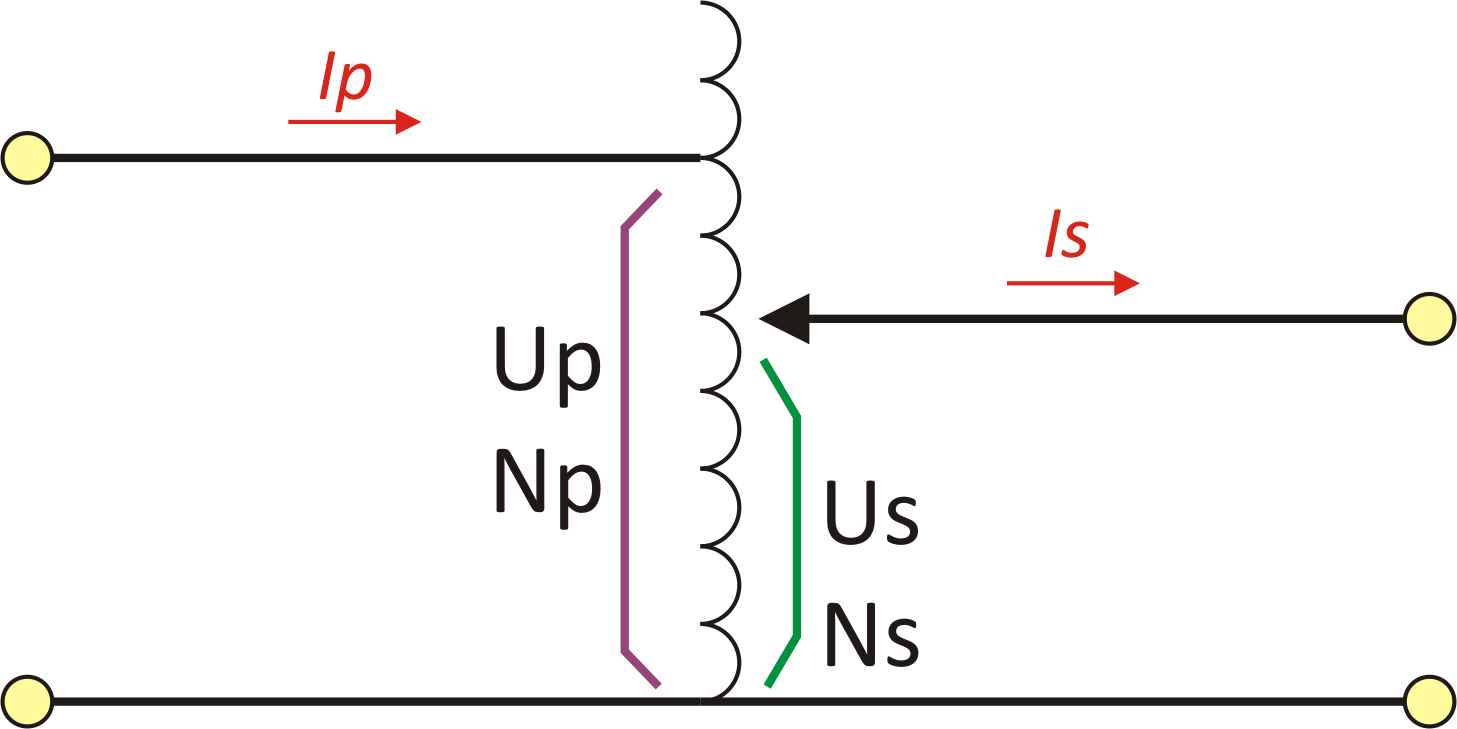 Regelbare transformator (variac)
Met een regelbare transformator kan de spanning van de secundaire geregeld worden:
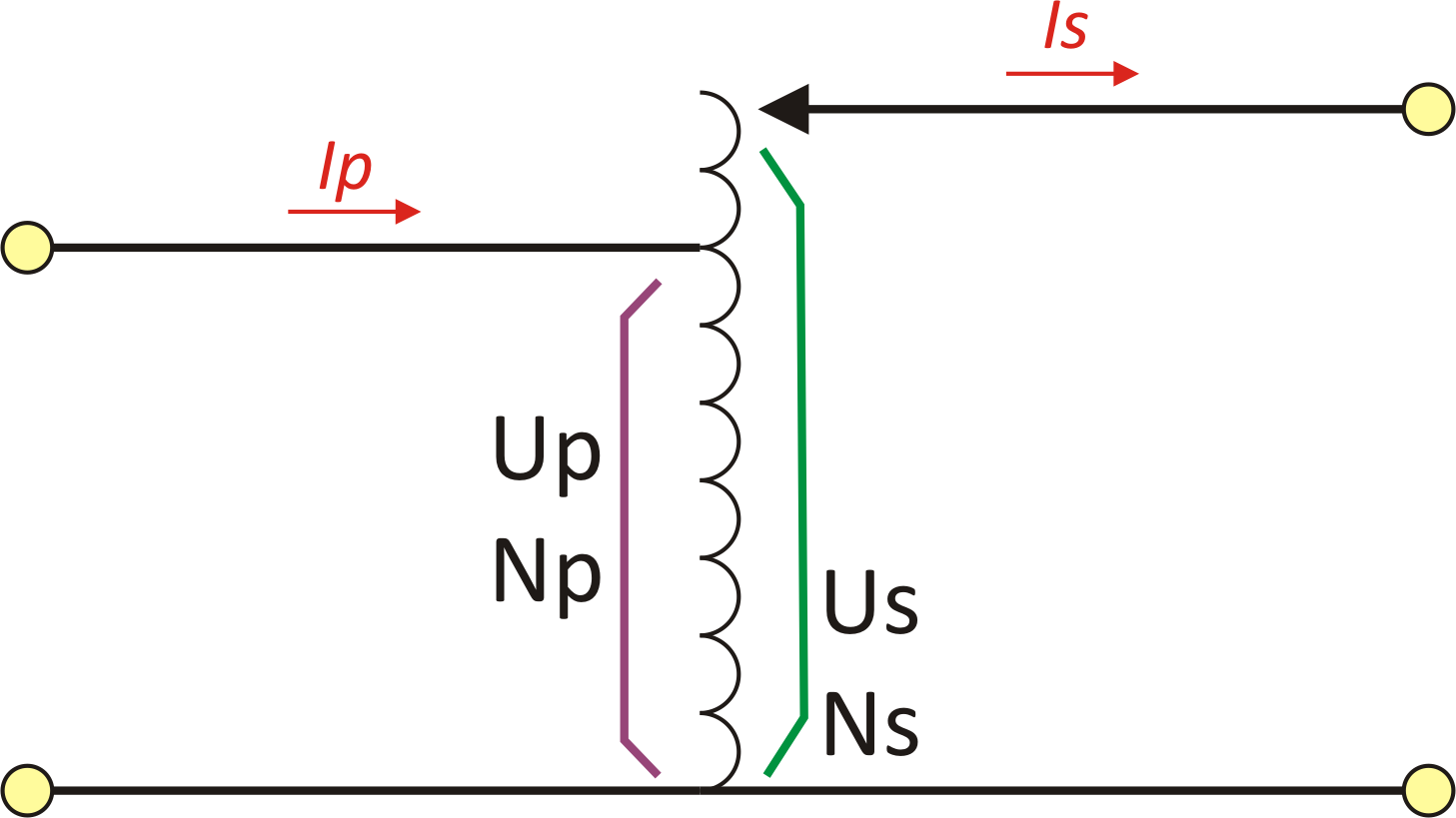 Regelbare transformator (variac)
De grootte van de secundaire spoel wordt gewijzigd door een borstel te verplaatsen die over de spoel glijdt.
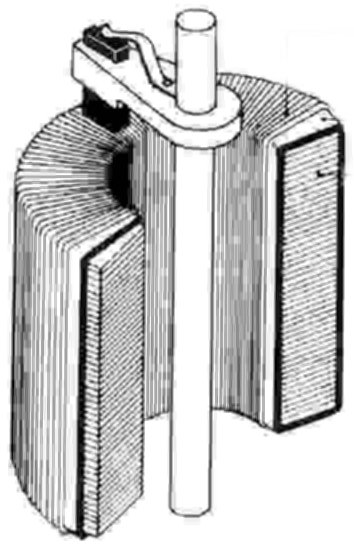 Regelbare transformator (variac)
Regelbare transformator (variac)
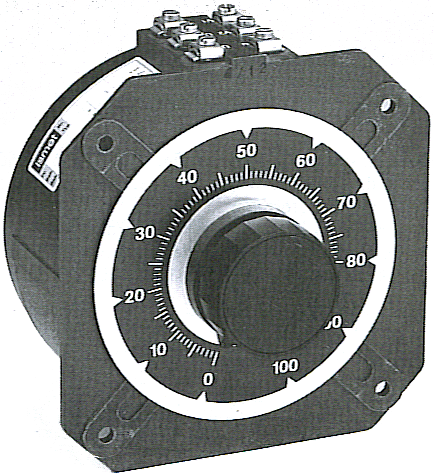 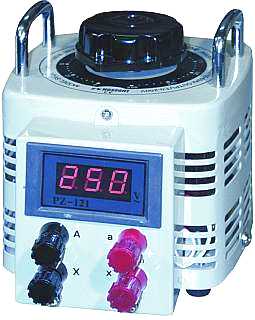 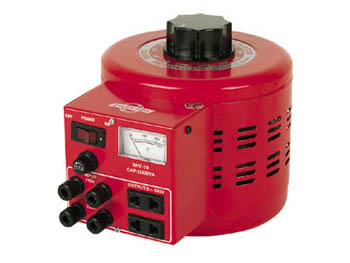 Toepassingen: meetlokalen, zaal- en theaterverlichting
Scheidingstransformator
Primaire en secundaire wikkeling zijn volledig elektrisch gescheiden
Bijzondere verhouding 1:1
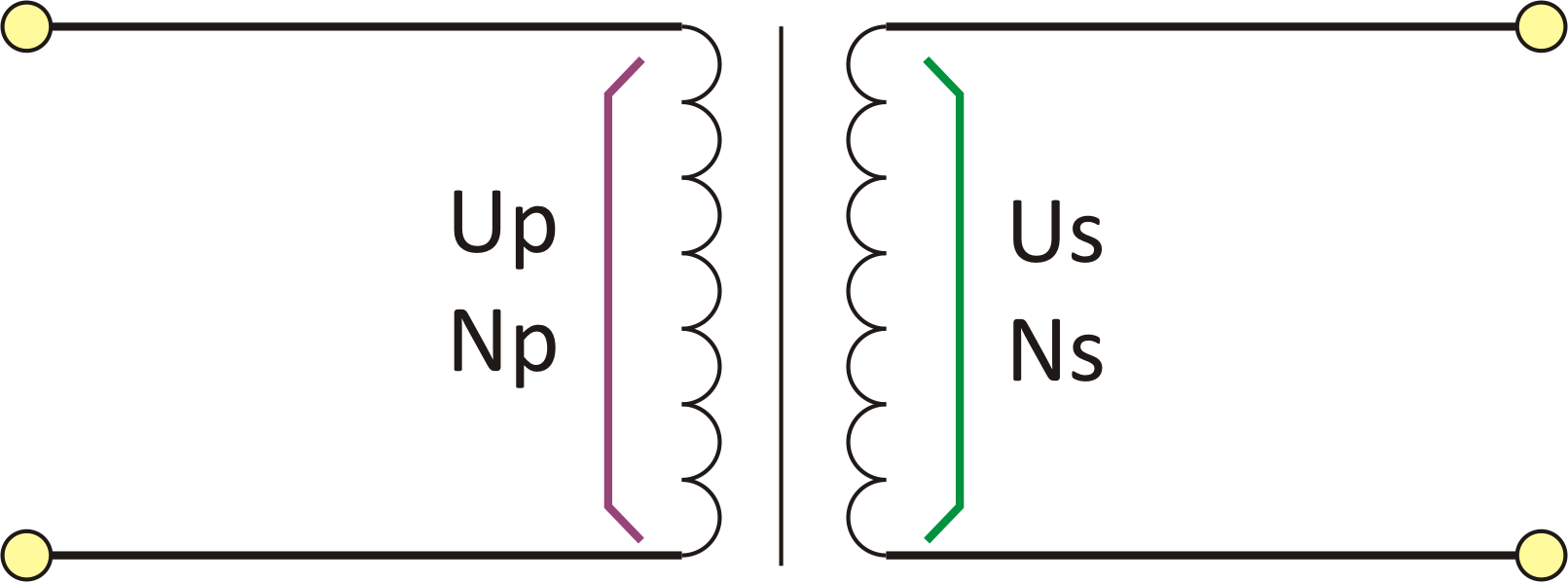 Np = Ns  en  Up = Us  (bij ideale transformator)
Scheidingstransformator
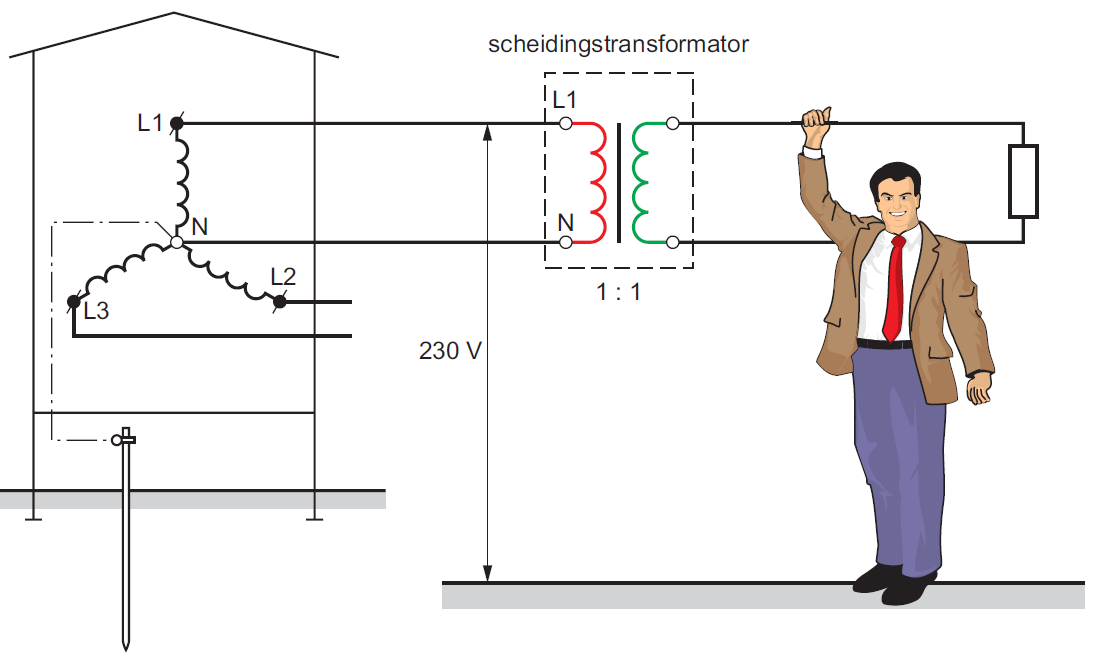 Veiligheidstranformator
Doel: spanning omlaag transformeren naar een veilige waarde.
Bij aanraking mag de spanning geen gevaar opleveren.
Beide spoelen zijn elektrisch gescheiden (zoals bij een scheidingstransformator).
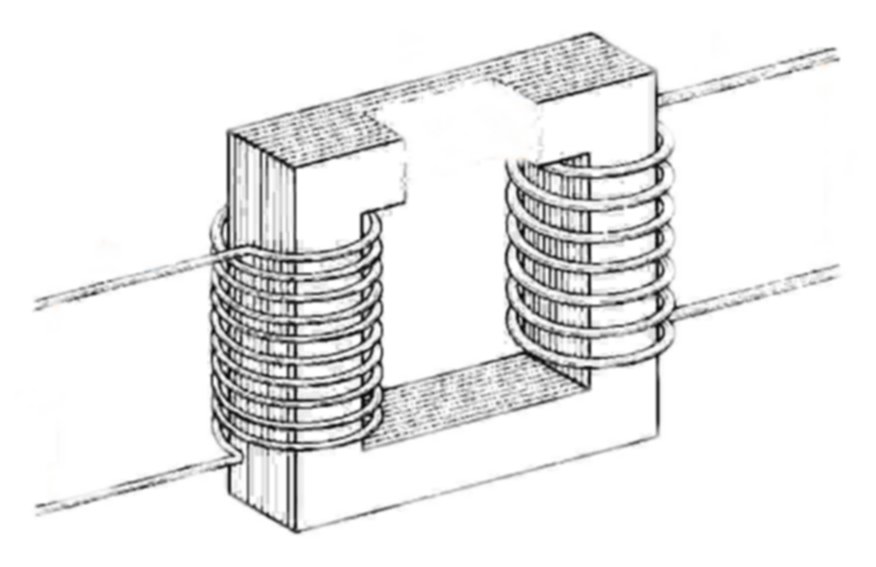 Veiligheidstranformator
Secundaire spanning: max 12V in vochtige ruimtes en max 25V voor elektrisch speelgoed.
Kortsluitvast (slecht rendement!)
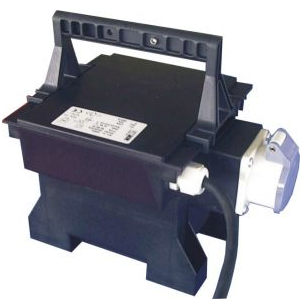 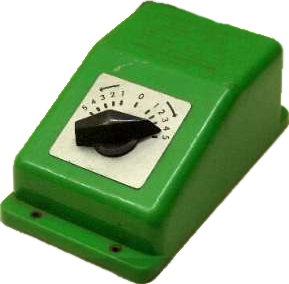 Veiligheidstranformator
Toepassingen: speelgoed, halogeenverlichting, vochtige ruimtes, looplampen,…
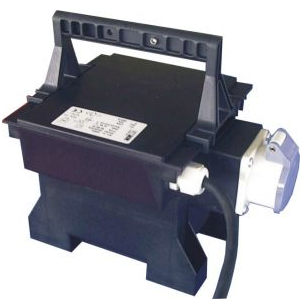 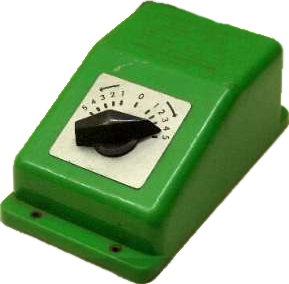